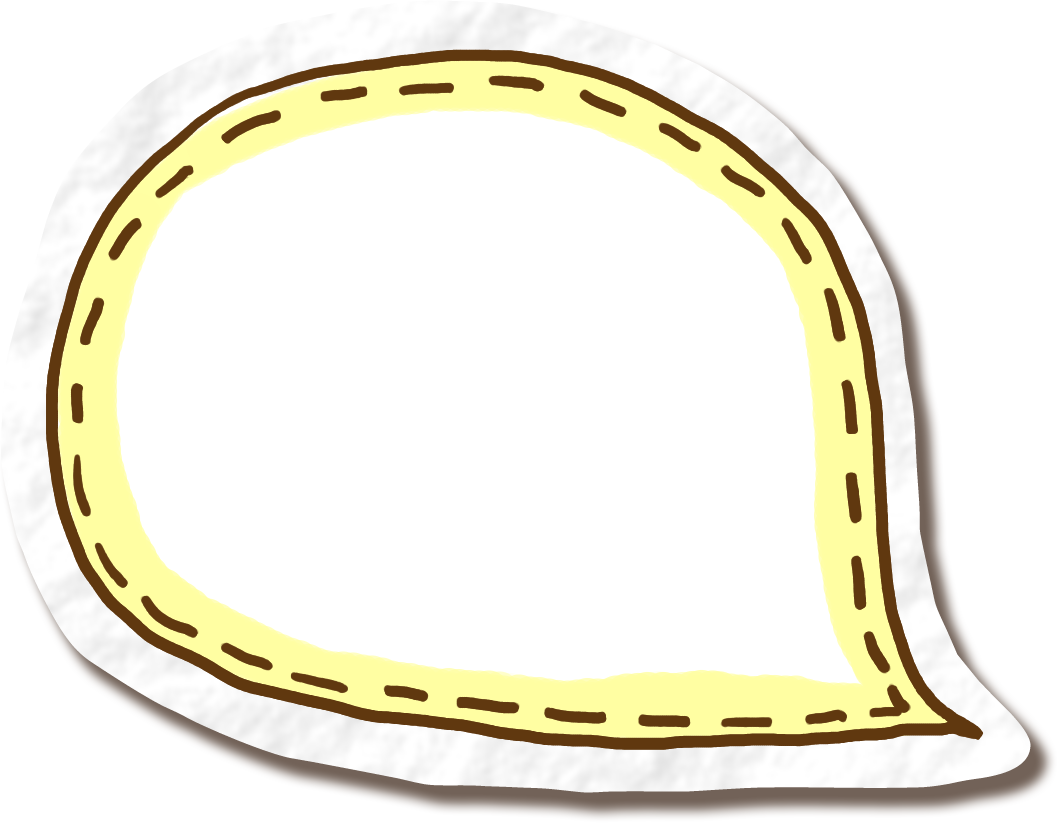 KHỞI ĐỘNG
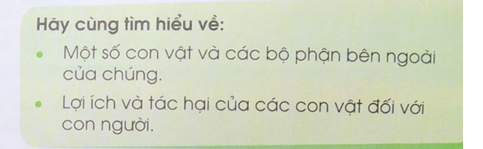 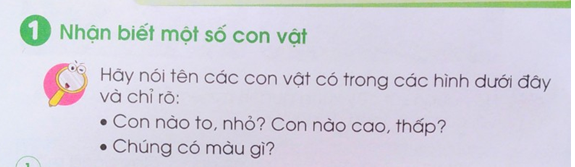 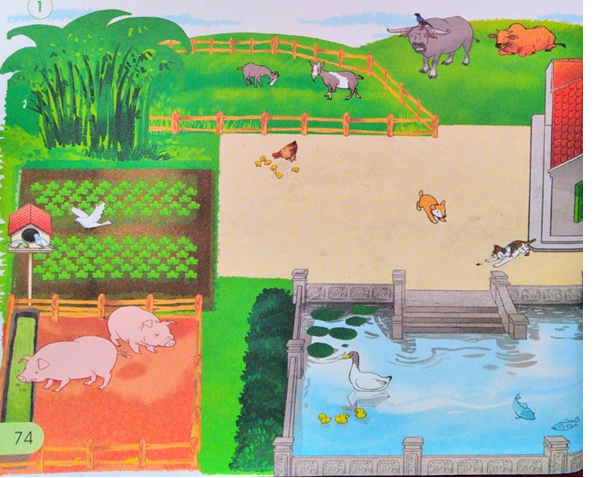 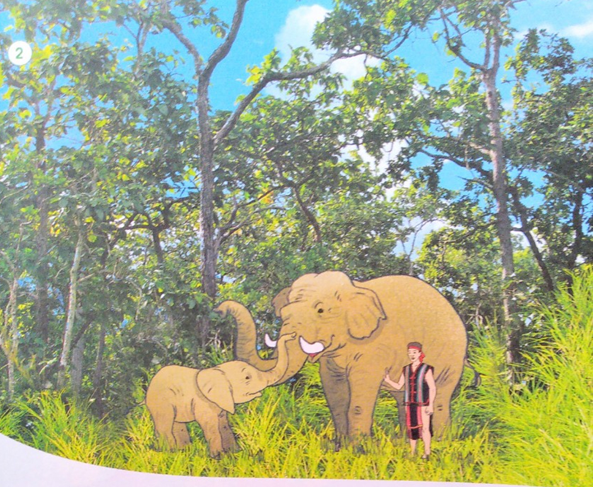 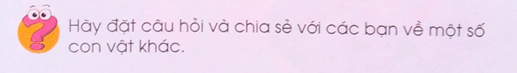 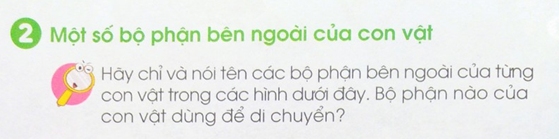 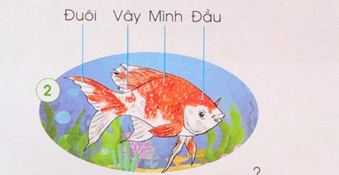 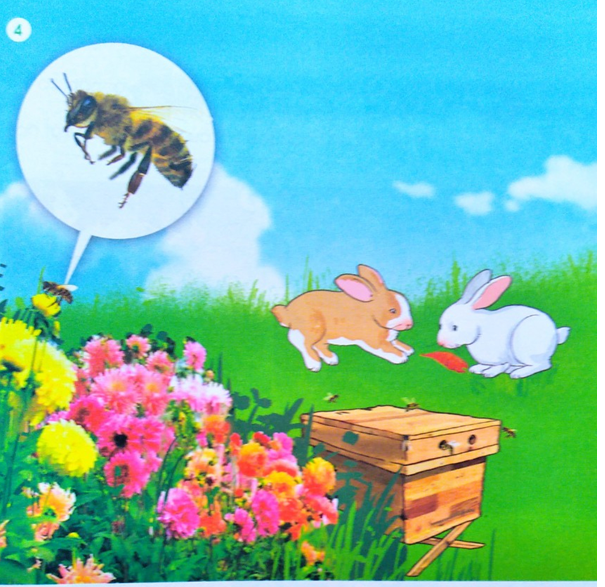 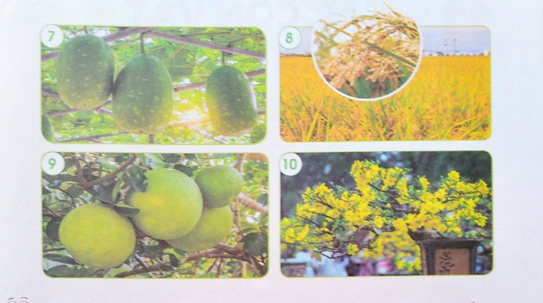 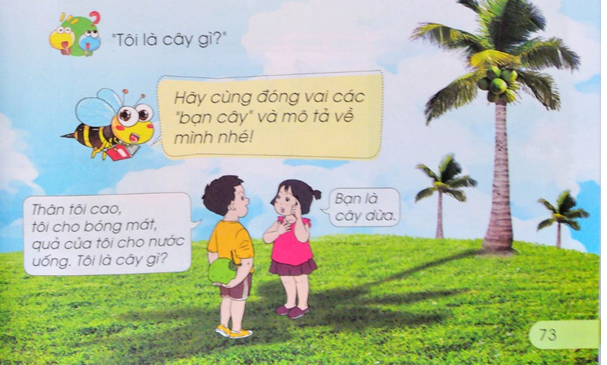 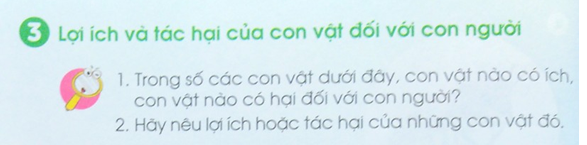 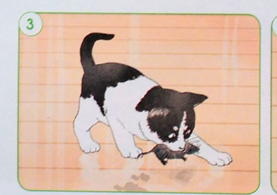 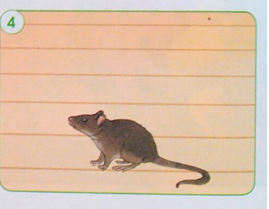 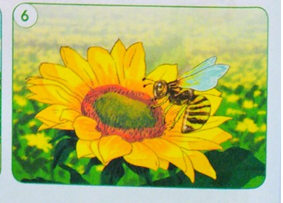 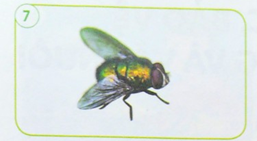 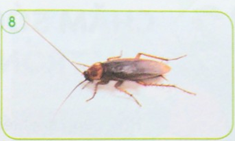 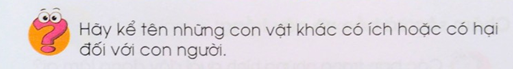 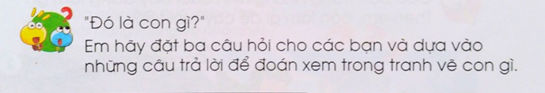 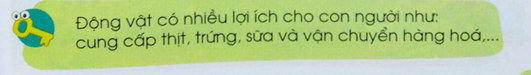